341. ¿Con Qué Pagaremos?
¿Con qué pagaremos amor tan inmenso?
Que diste tu vida por el pecador;
En cambio recibes la ofrenda humilde,
:] La ofrenda humilde, Señor Jesucristo,
De mi corazón. [:

2. Y cuando la noche extiende su manto
Mis ojos en llanto en Ti fijaré;
Alzando mis ojos veré las estrellas,
:] Yo sé que tras ellas, cual Padre amoroso,
Tú velas por mí. [:
3. No puedo pagarte con oro ni plata
El gran sacrificio que hiciste por mí;
No tengo que darte por tanto amarme,
:] Recibe este canto mezclando con llanto,
Y mi corazón. [:
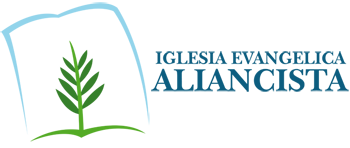